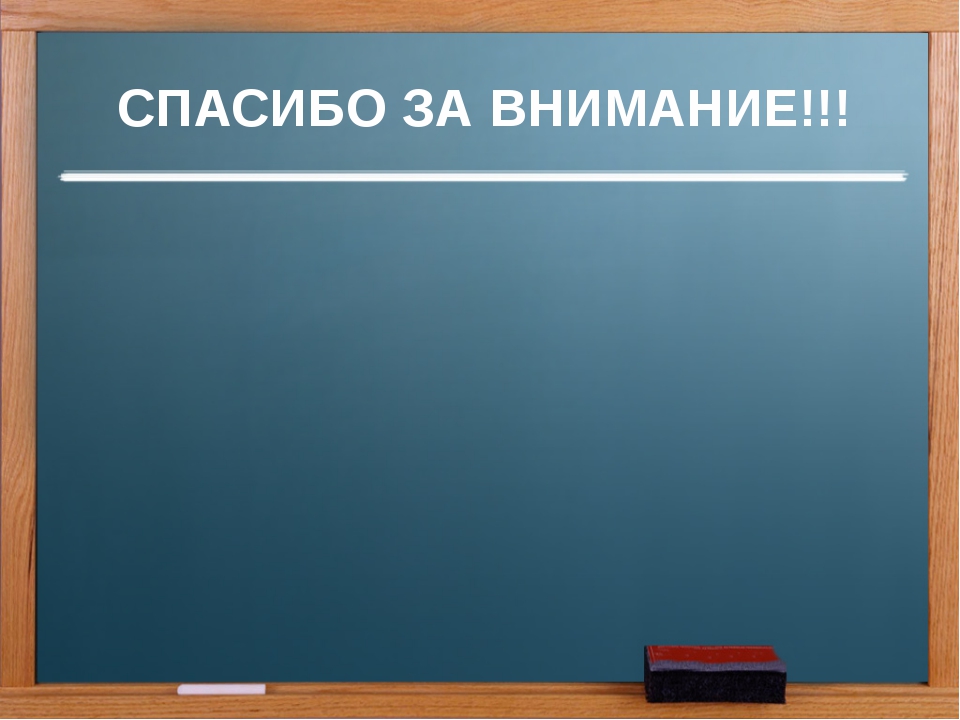 "Наш основной закон - Конституция"
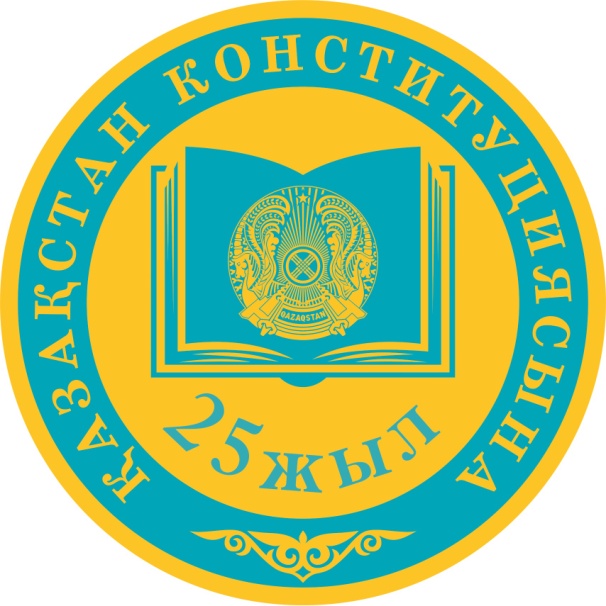 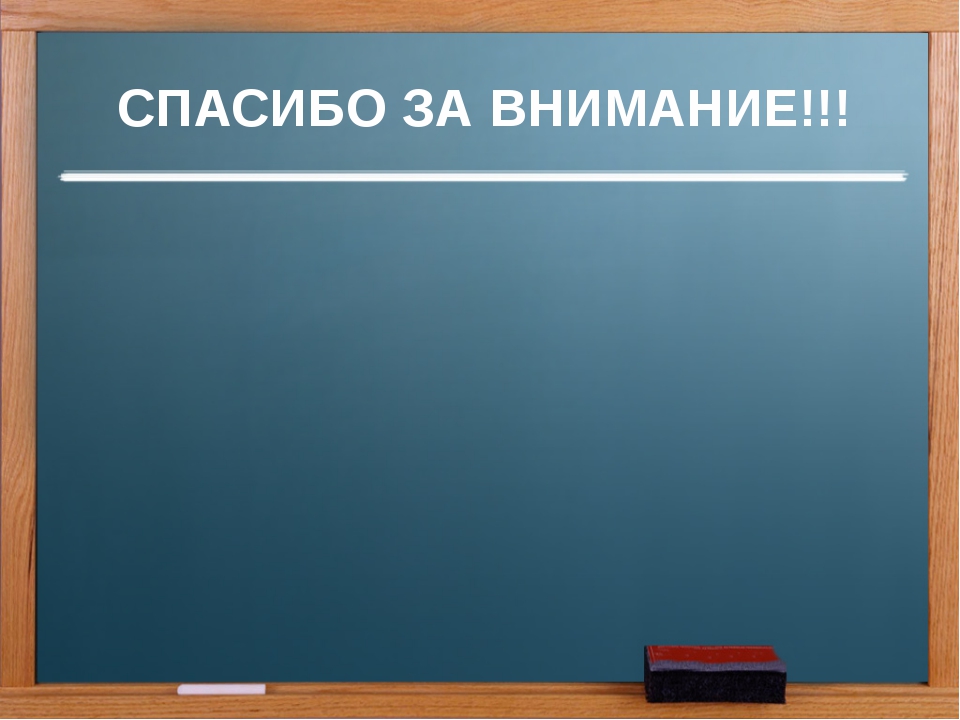 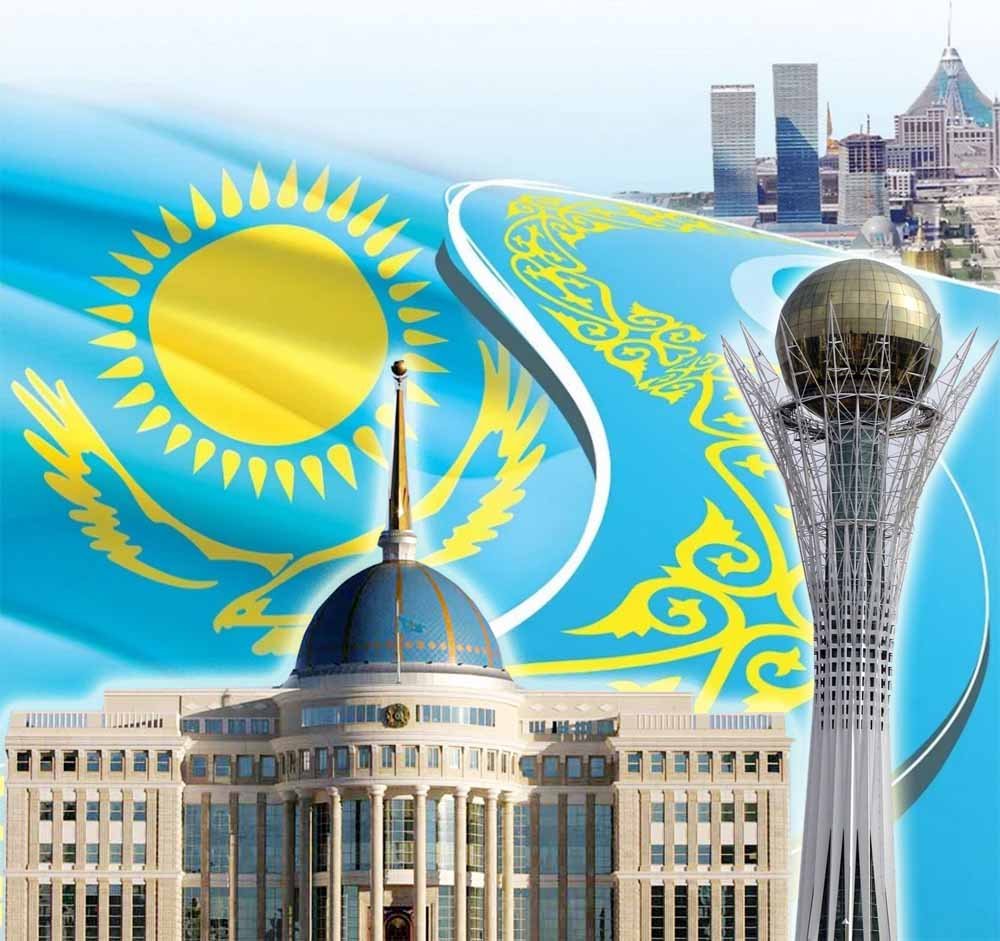 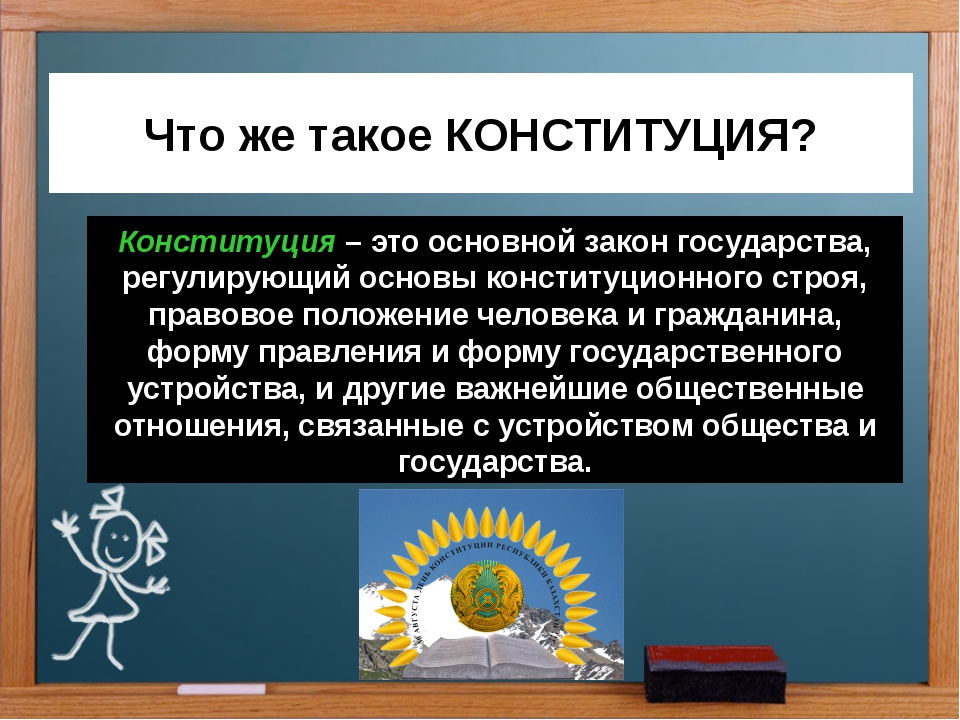 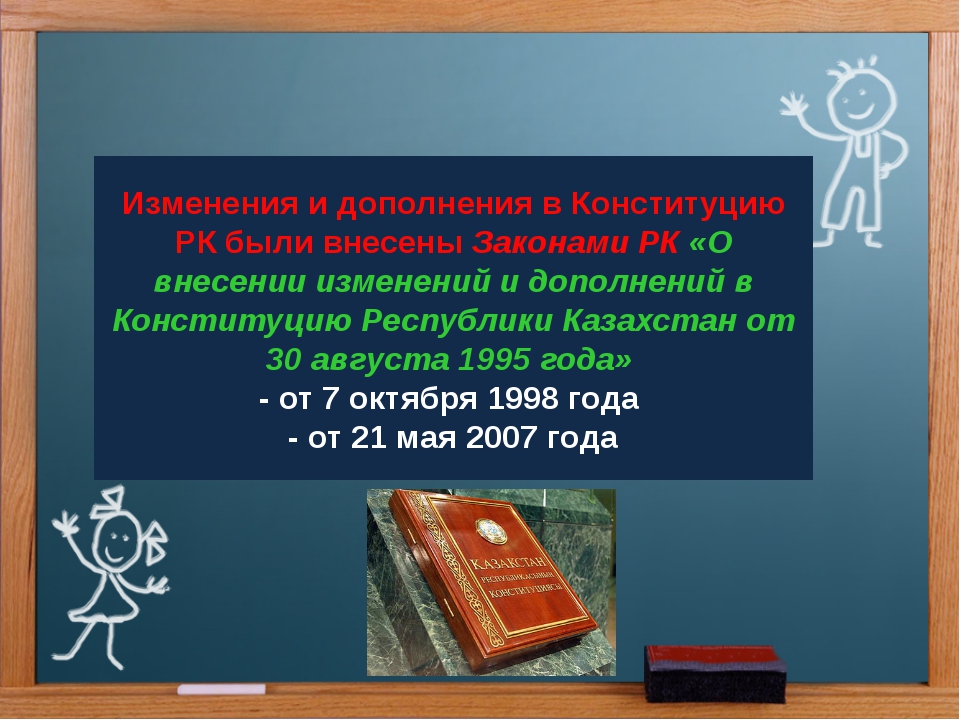 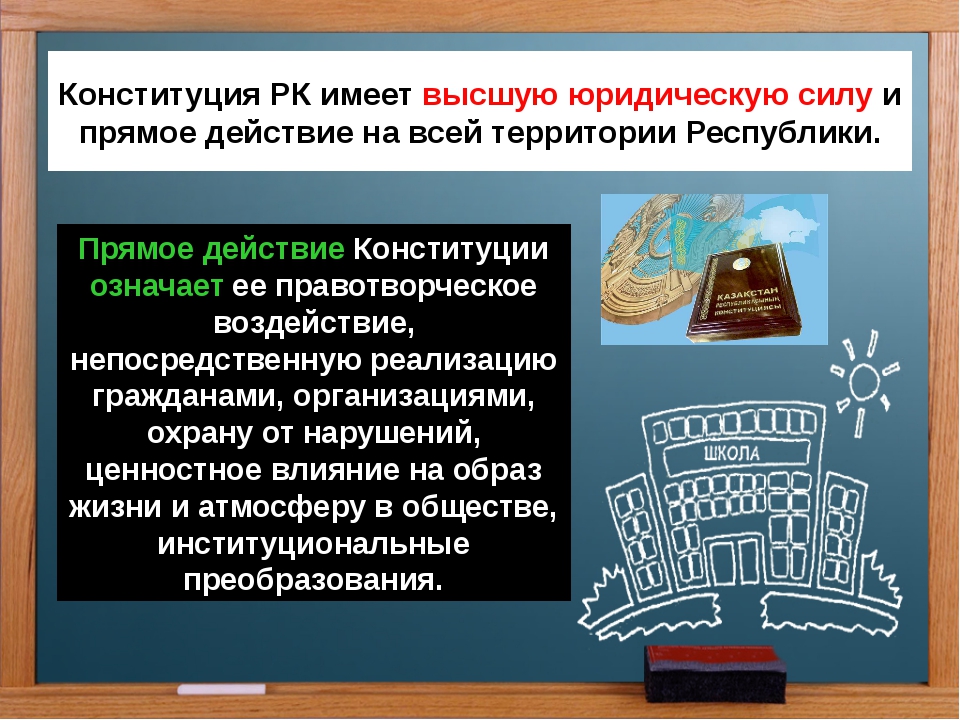 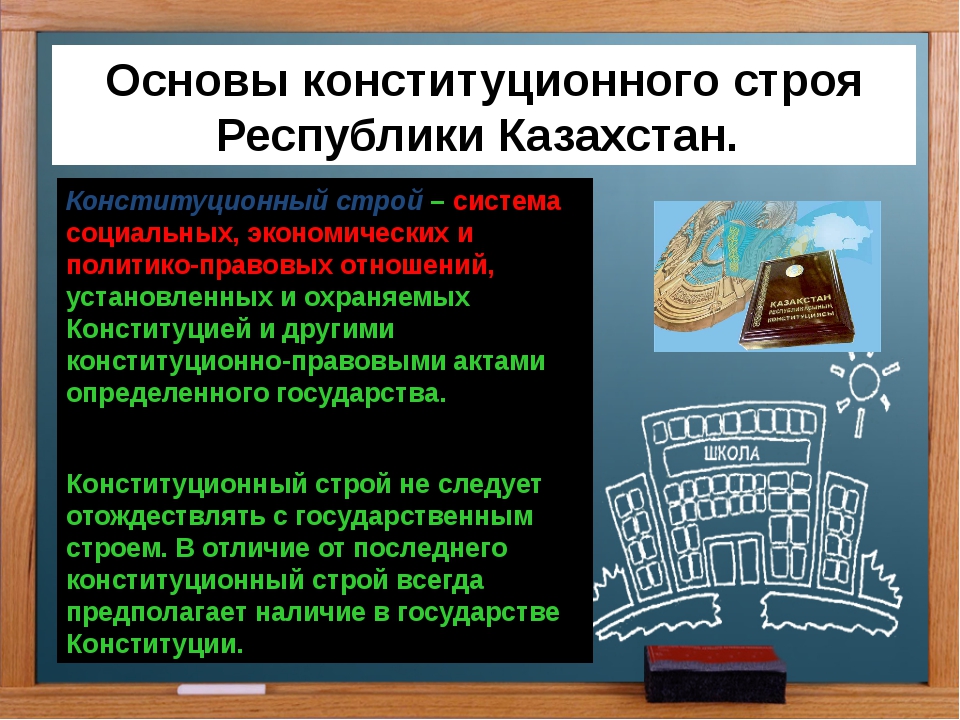 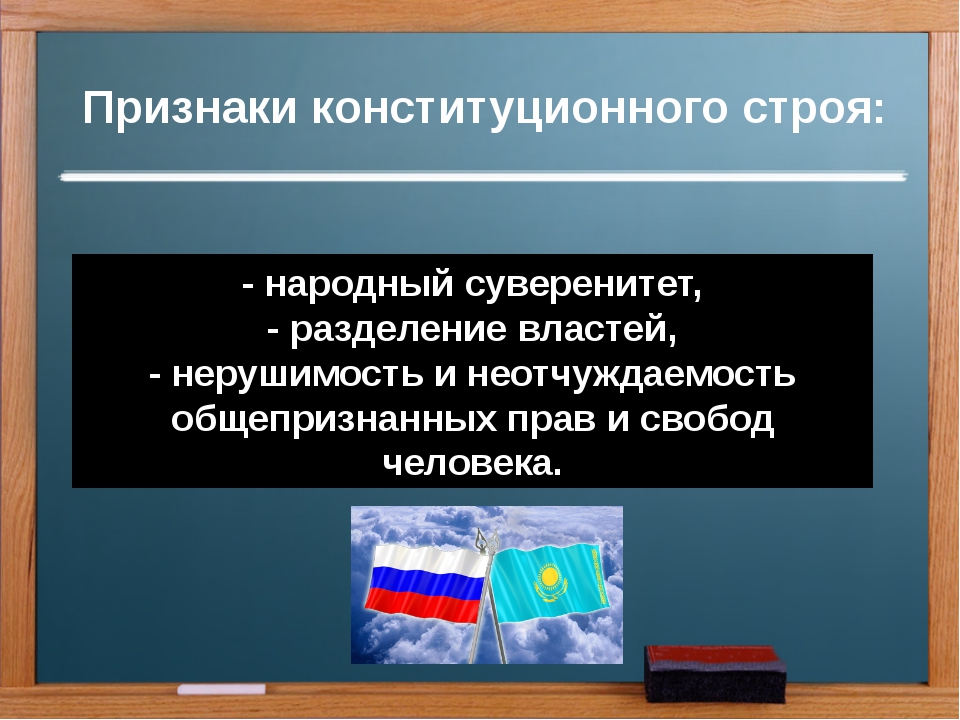 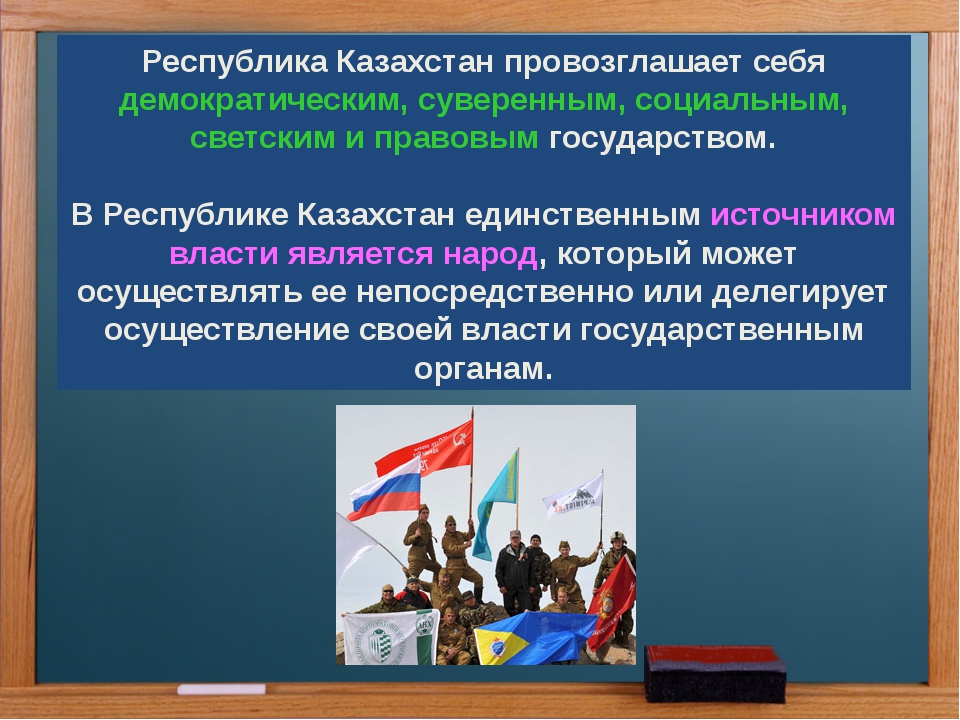 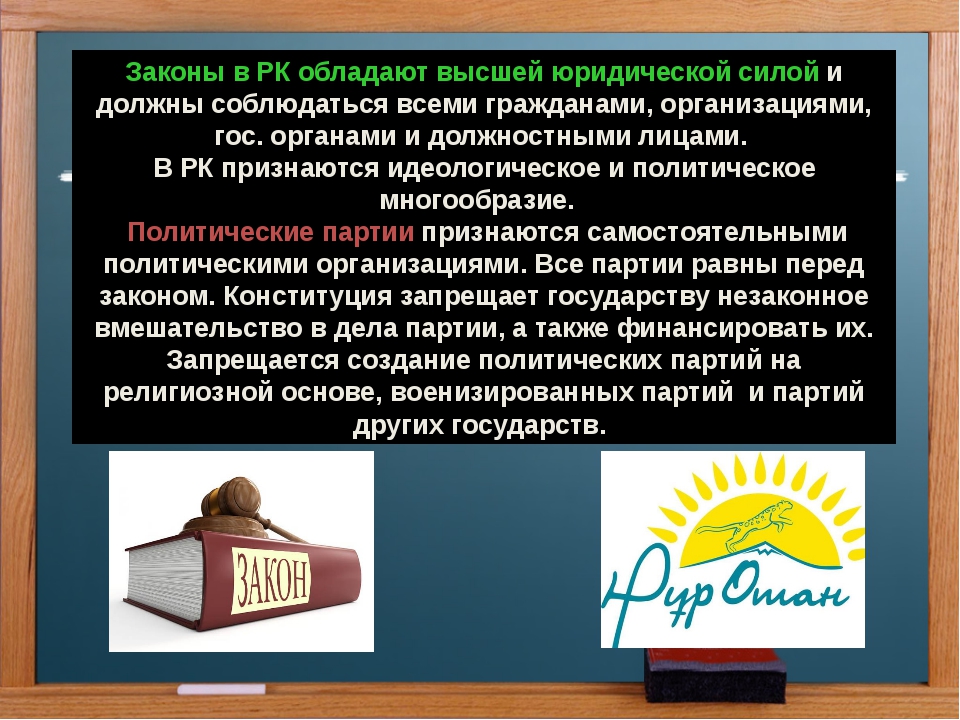 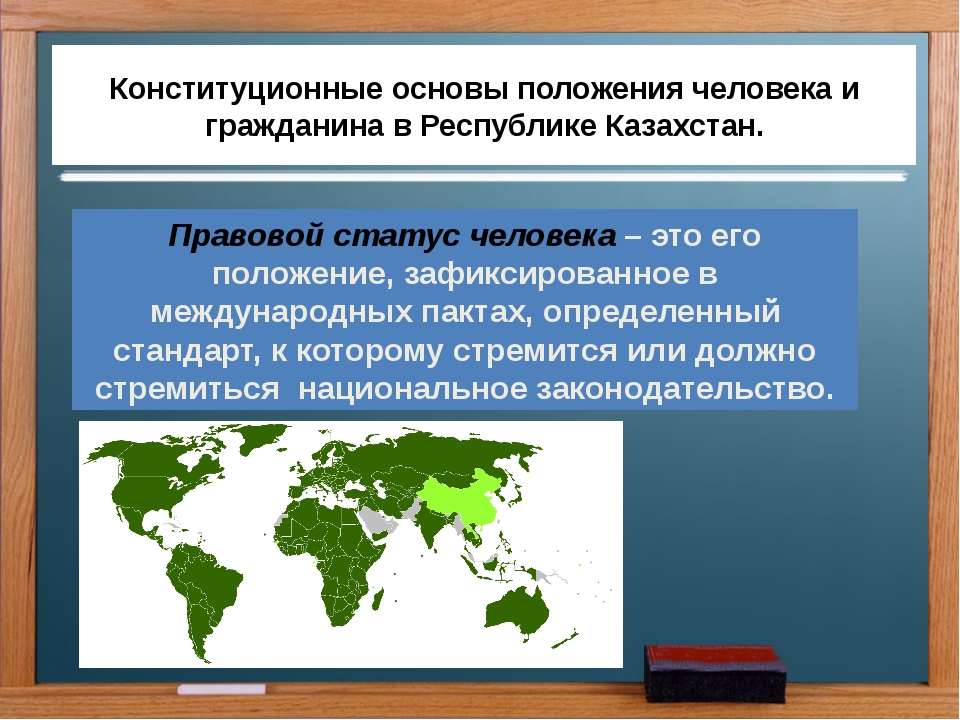 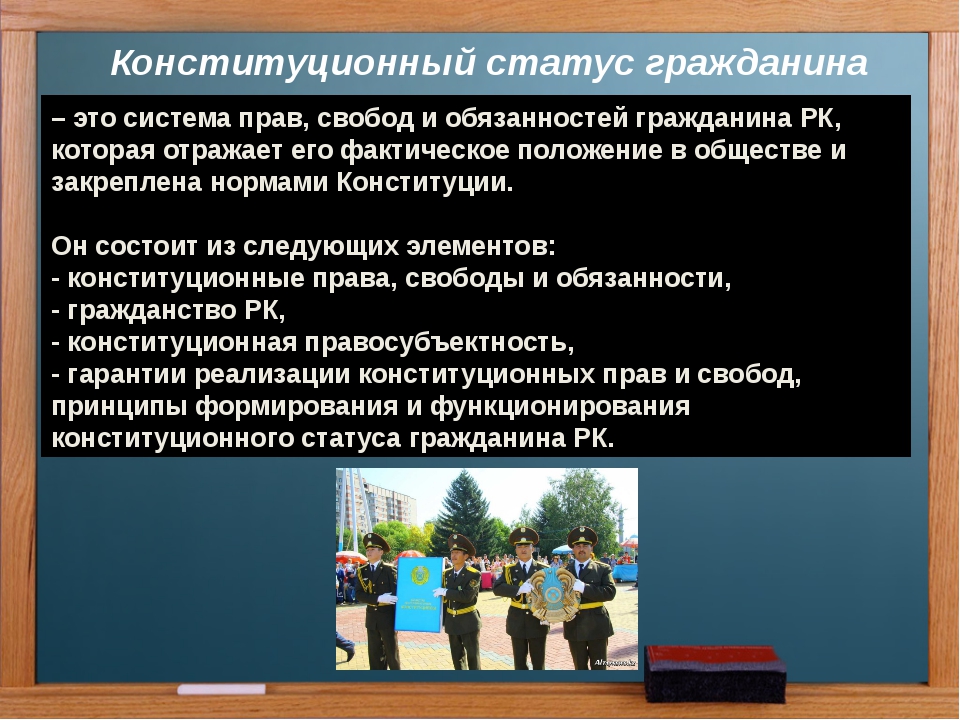 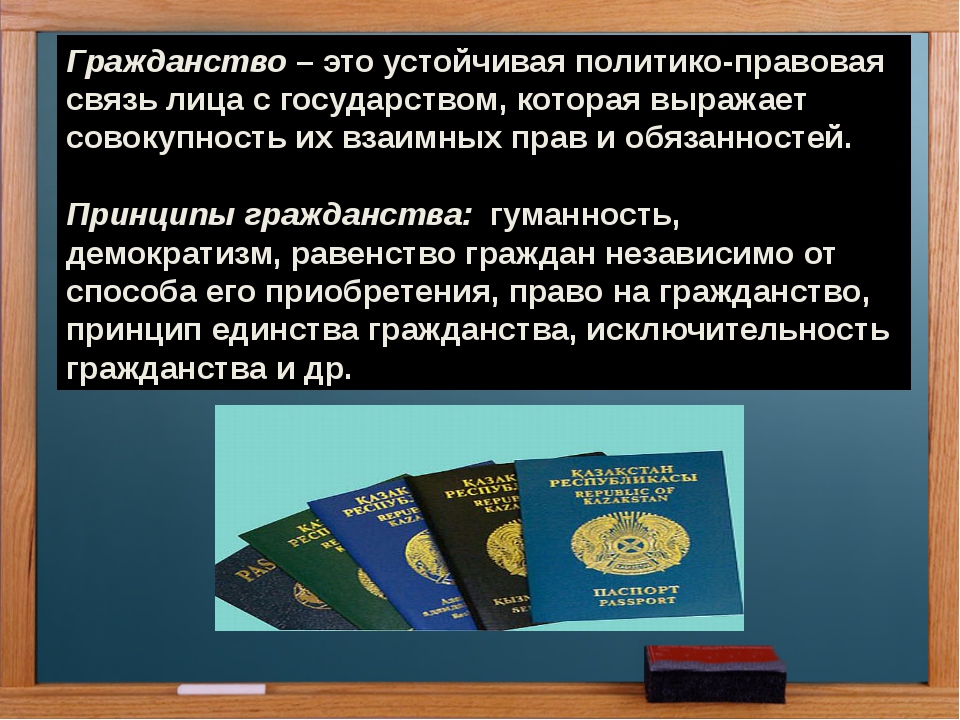 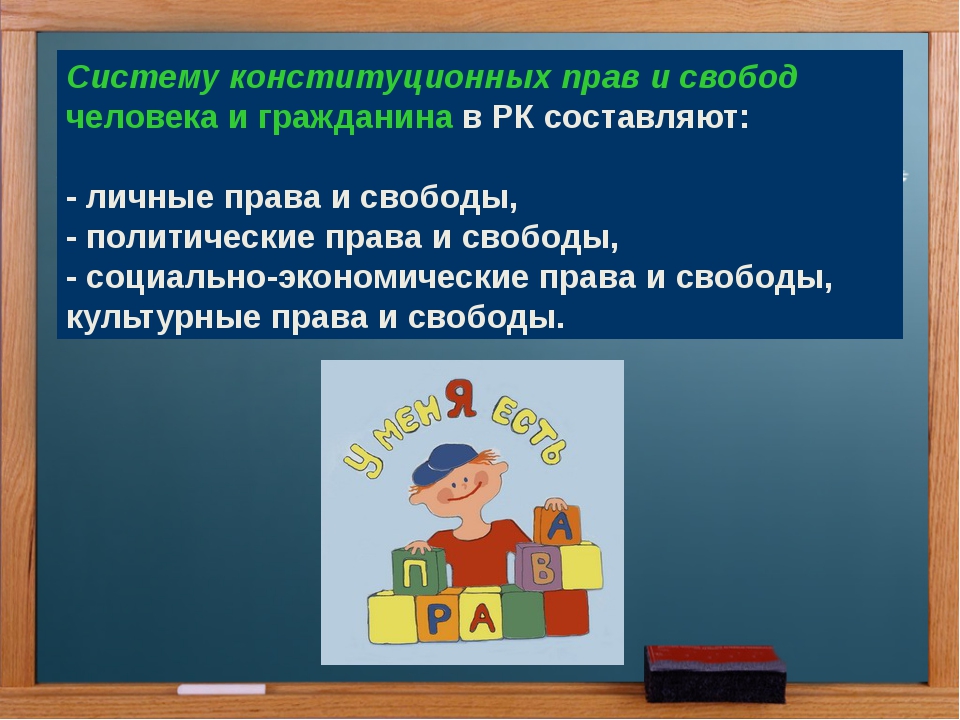 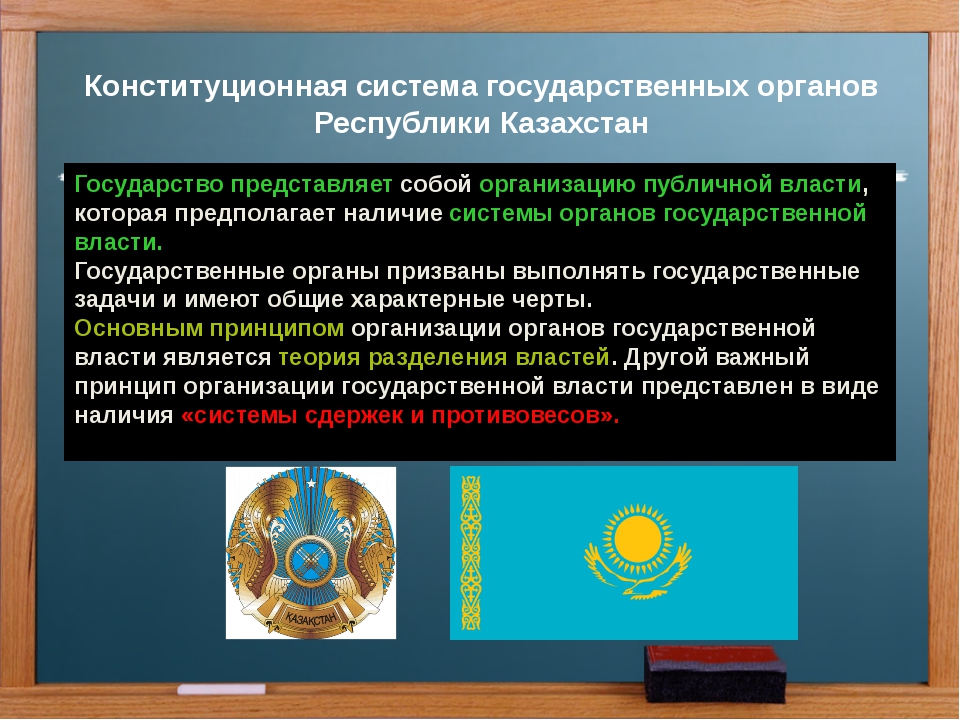 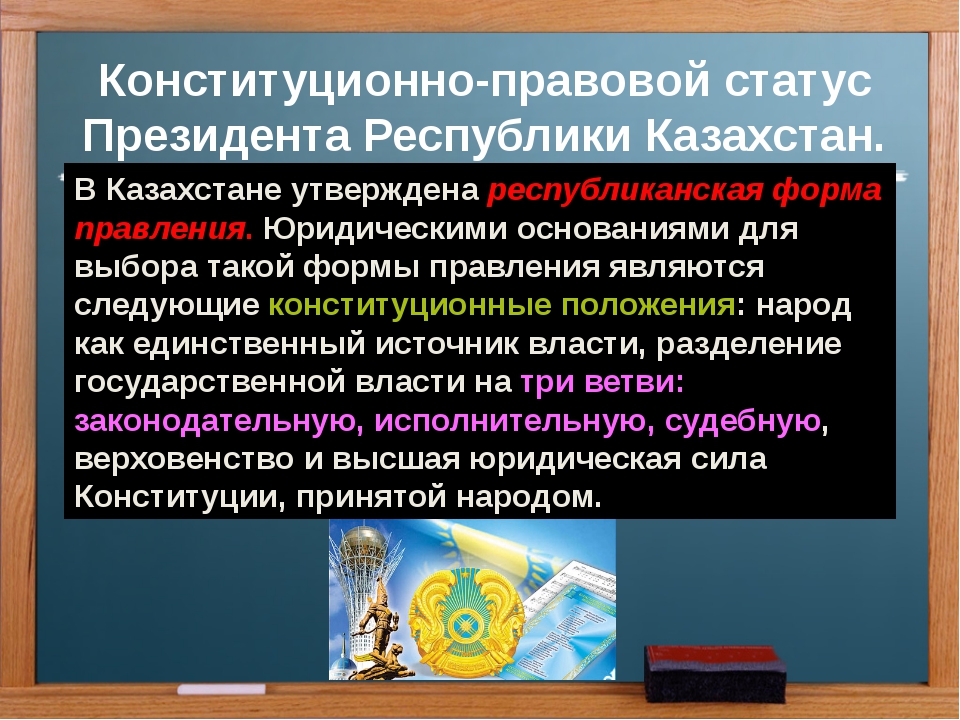 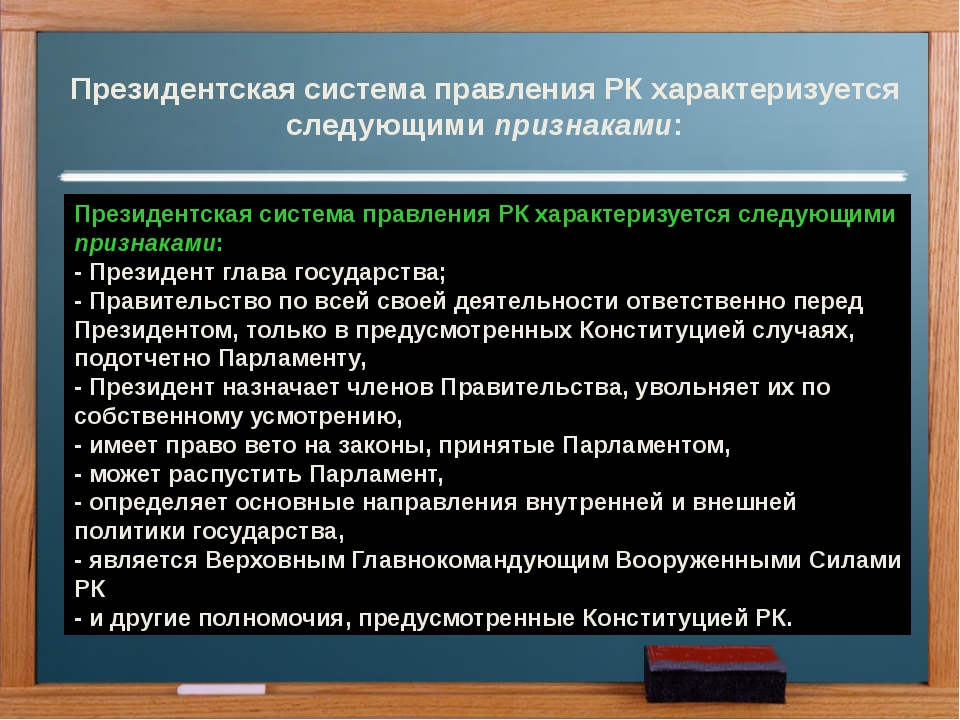 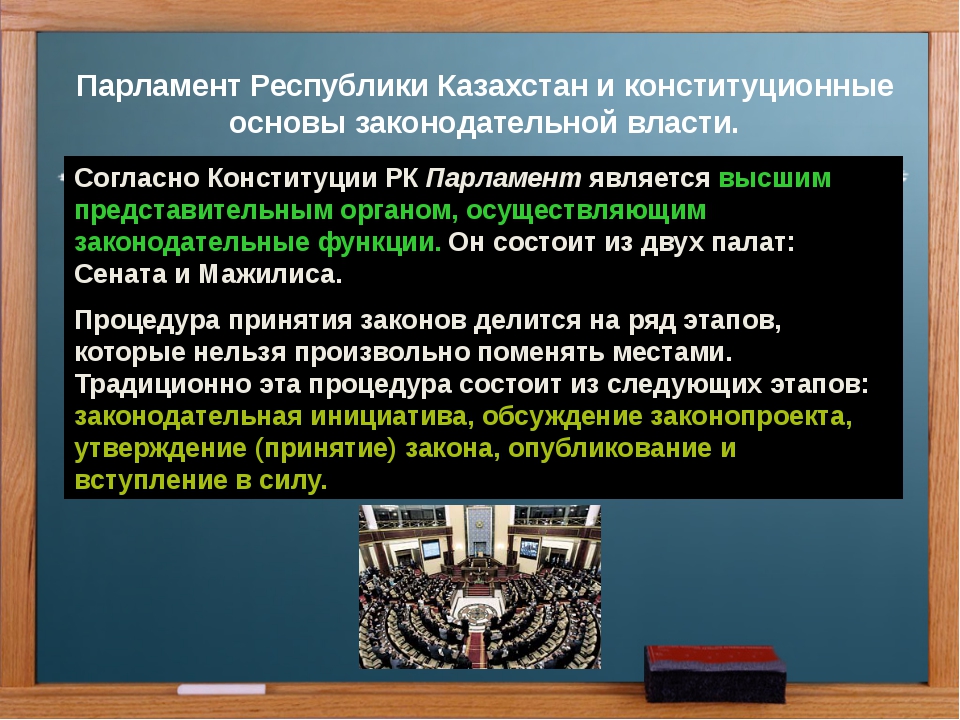 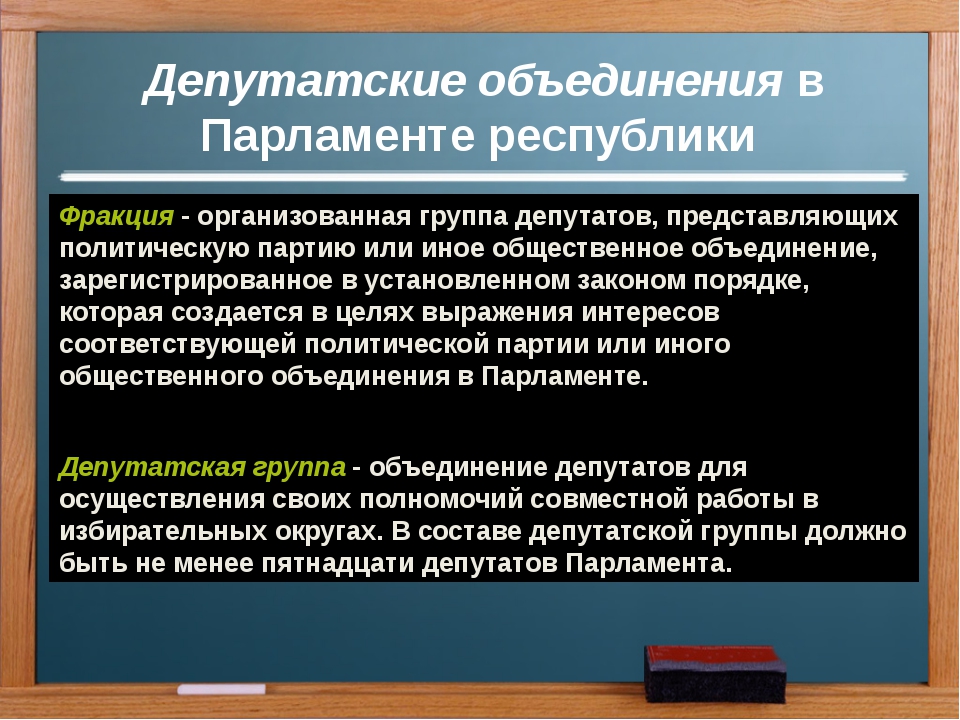 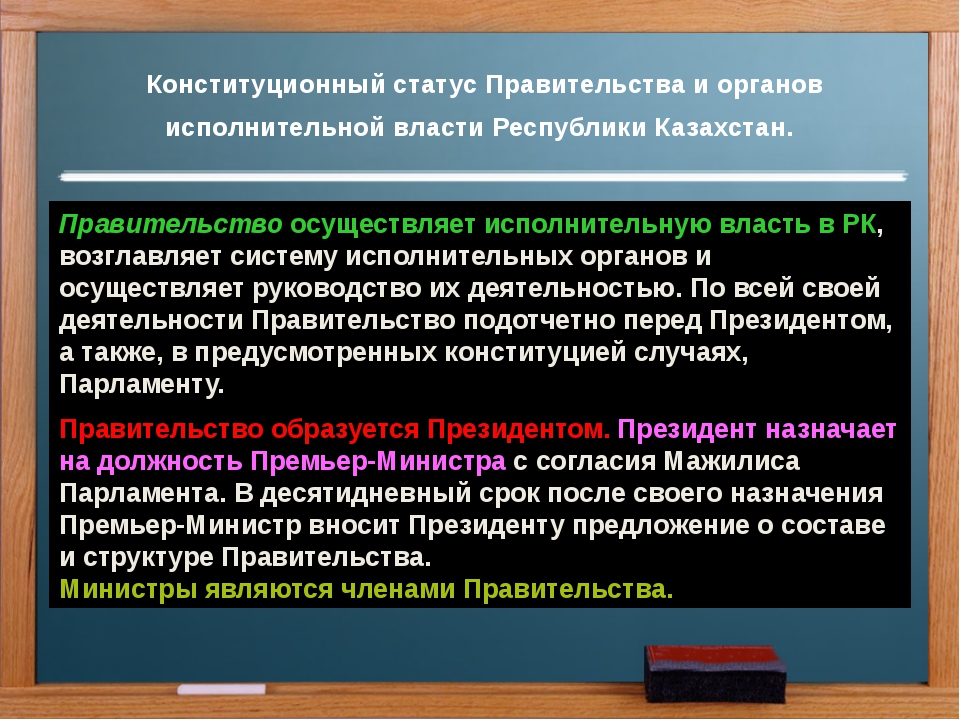 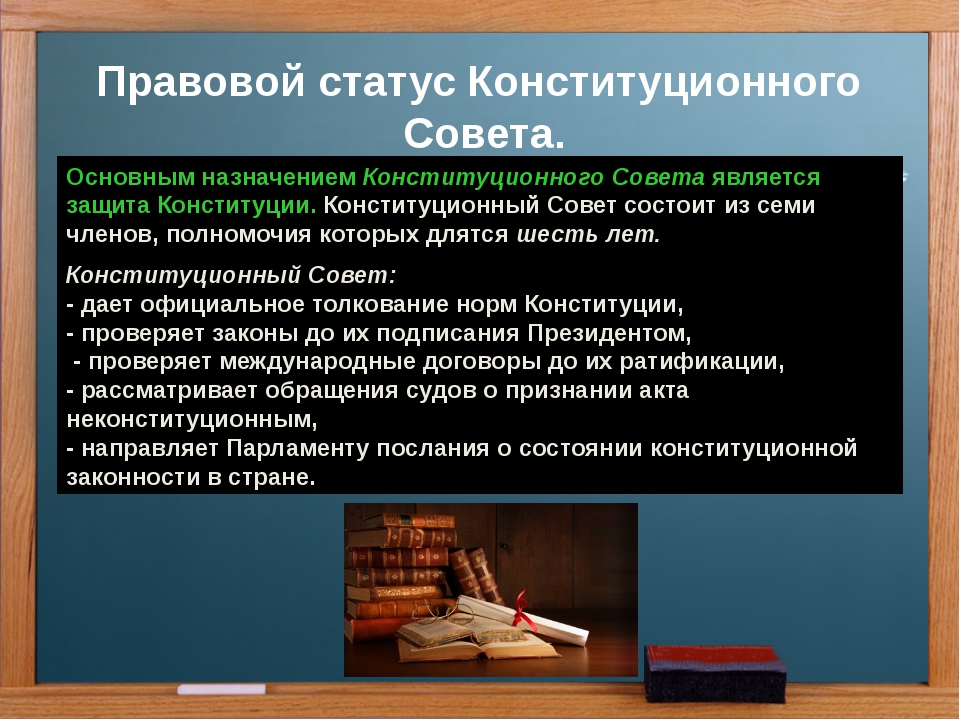 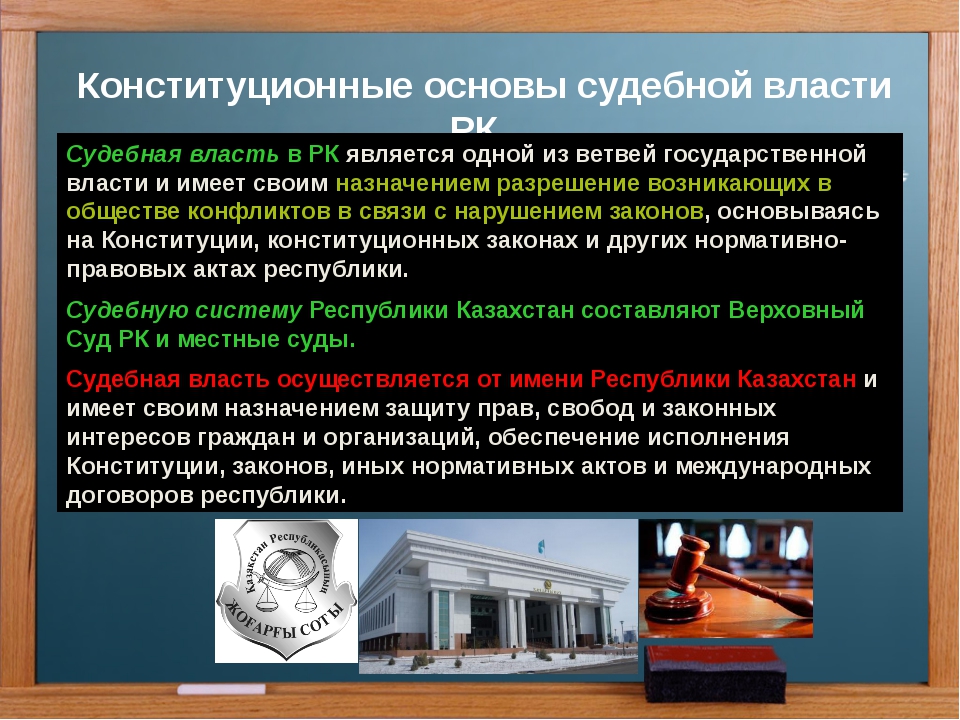 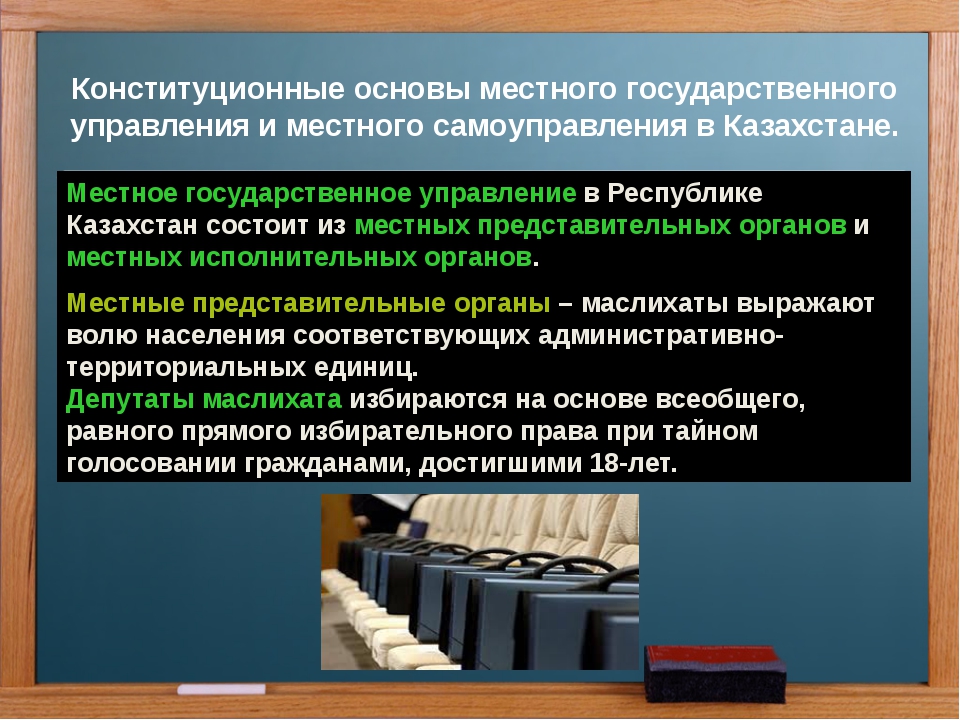 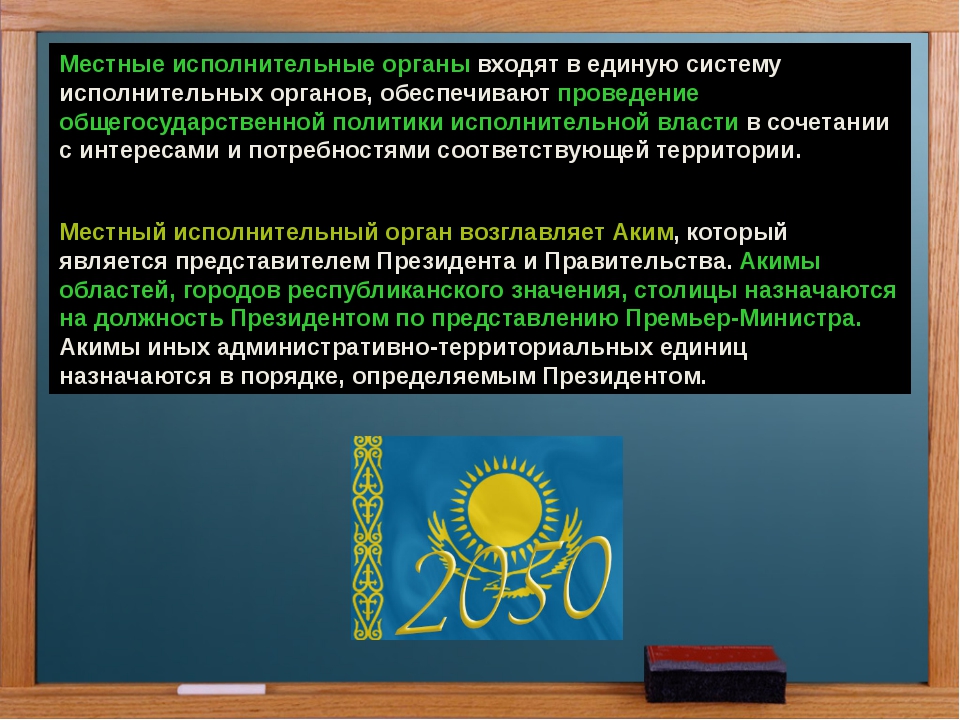 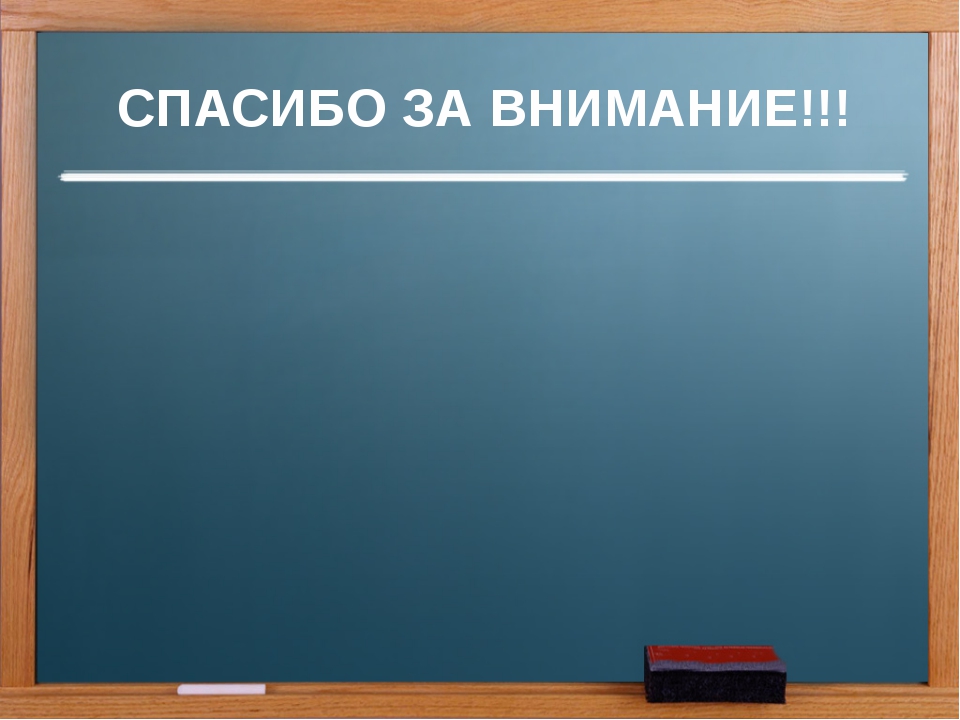 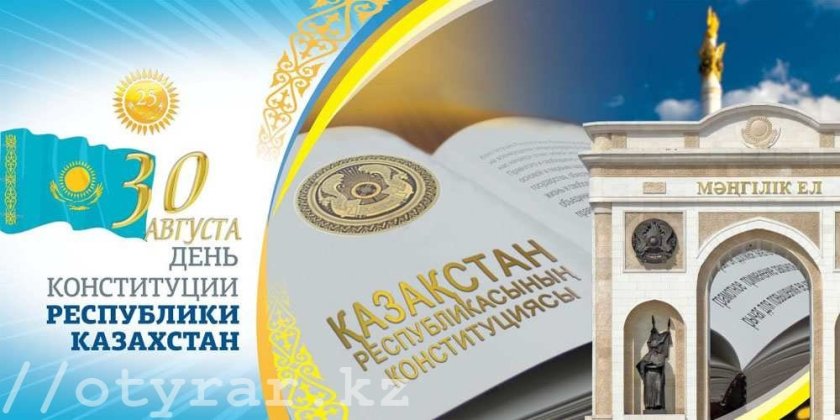